МБУК ВР «МЦБ» им. М.В. Наумова
Отдел внестационарного обслуживания
12+
«Чернобыль — наша
   память и вечная боль»
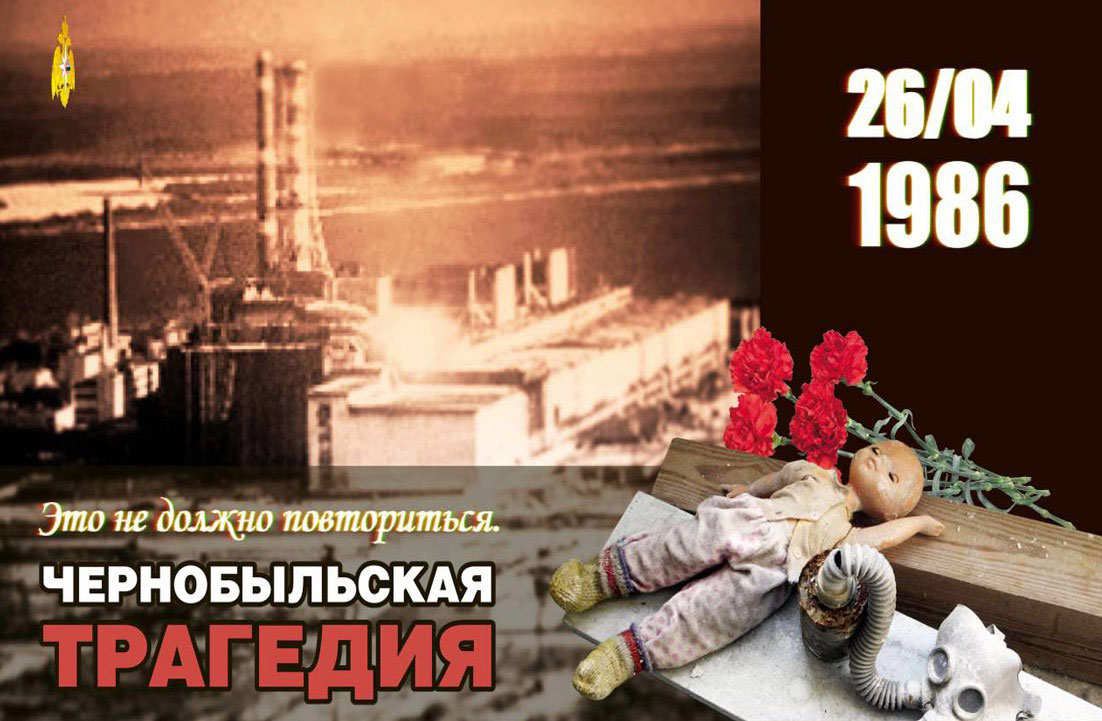 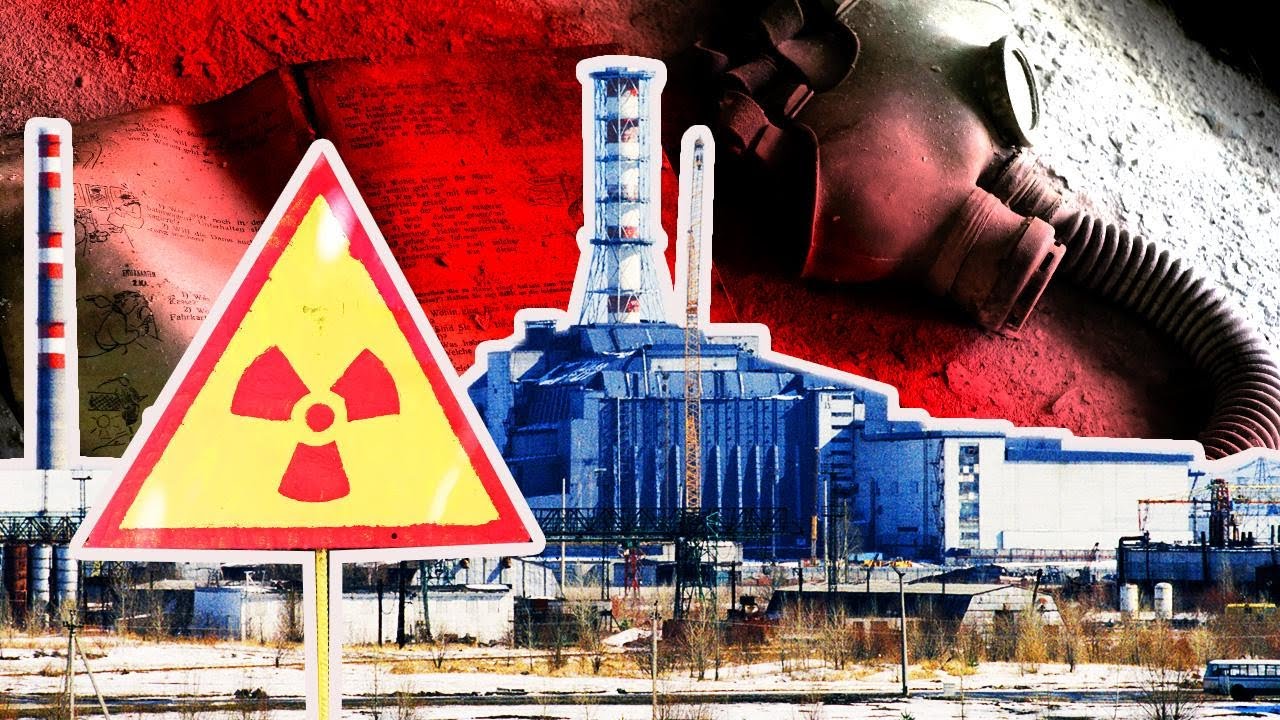 МБУК ВР «МЦБ» им. М.В. Наумова
Волгодонской р-н, ст. Романовская, пер.
Кожанова, д. 45
(86394) 7-01-43 
Отдел внестационарного обслуживания
 График работы Центральной библиотеки:
понедельник – пятница
с 8.00 до 19.00
суббота – с 10.00 до 18.12
без перерыва на обед
выходной день - воскресенье
Подготовила:
Заведующий отдела ВСО
Метла С.А.


2023г.
В момент взрыва на четвертом энергоблоке погибли три человека (один человек погиб в момент взрыва под обломками, другой скончался через несколько часов от полученных травм и ожогов, а третий из них умер от сердечной недостаточности). Пожар на ЧАЭС тушил дежурный караул пожарных частей Чернобыля и Припяти, а также дополнительные бригады из Киева и близлежащих областей. Из средств защиты у пожарных были только брезентовая роба, рукавицы, каски и противогазы, не способные противостоять радиации. Герой Советского Союза лейтенант Владимир Правик, Герой Советского Союза лейтенант Виктор Кибенок, сержант Николай Ващук, старший сержант Василий Игнатенко, старший сержант Николай Титенок, сержант Владимир Тишура стали первыми жертвами Чернобыля.
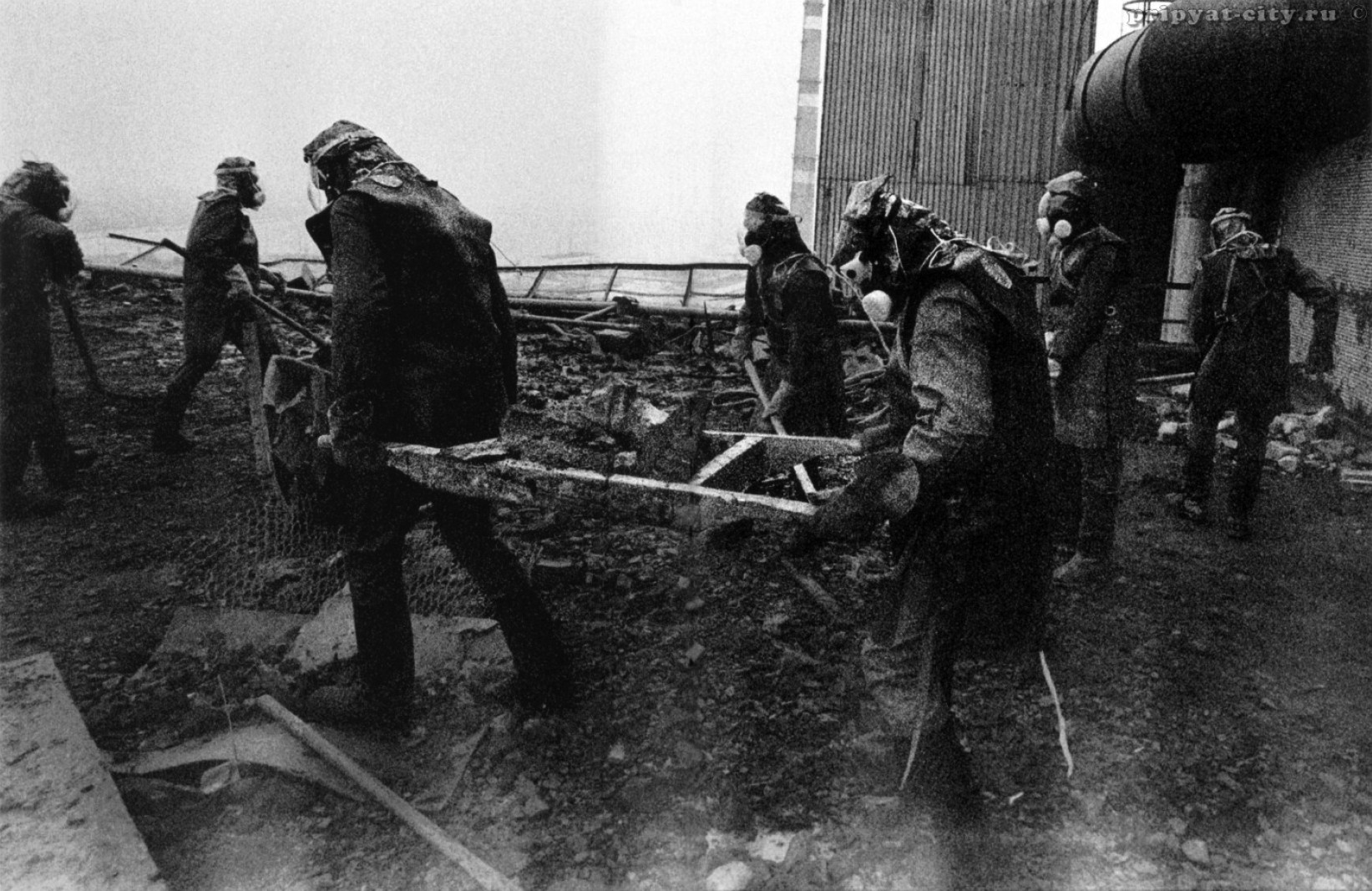 Масштабы катастрофы могли стать намного больше, если бы не мужество и самоотверженность участников ликвидации последствий аварии на Чернобыльской АЭС. 
   Рискуя жизнью, здоровьем они защитили людей от пагубного воздействия и дальнейшего распространения радиации.   В первые дни их задачей было снизить радиоактивные выбросы из разрушенного реактора и предотвратить более серьезные последствия, еще один, более мощный, взрыв.           
 Когда эта опасность была ликвидирована, начались работы по очистке территории и строительству так называемого «саркофага» – бетонного корпуса вокруг четвертого энергоблока.
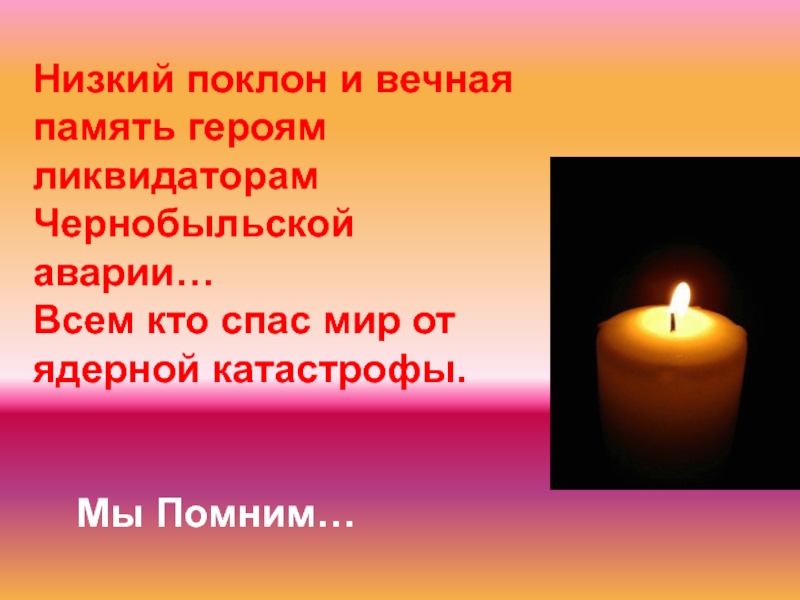 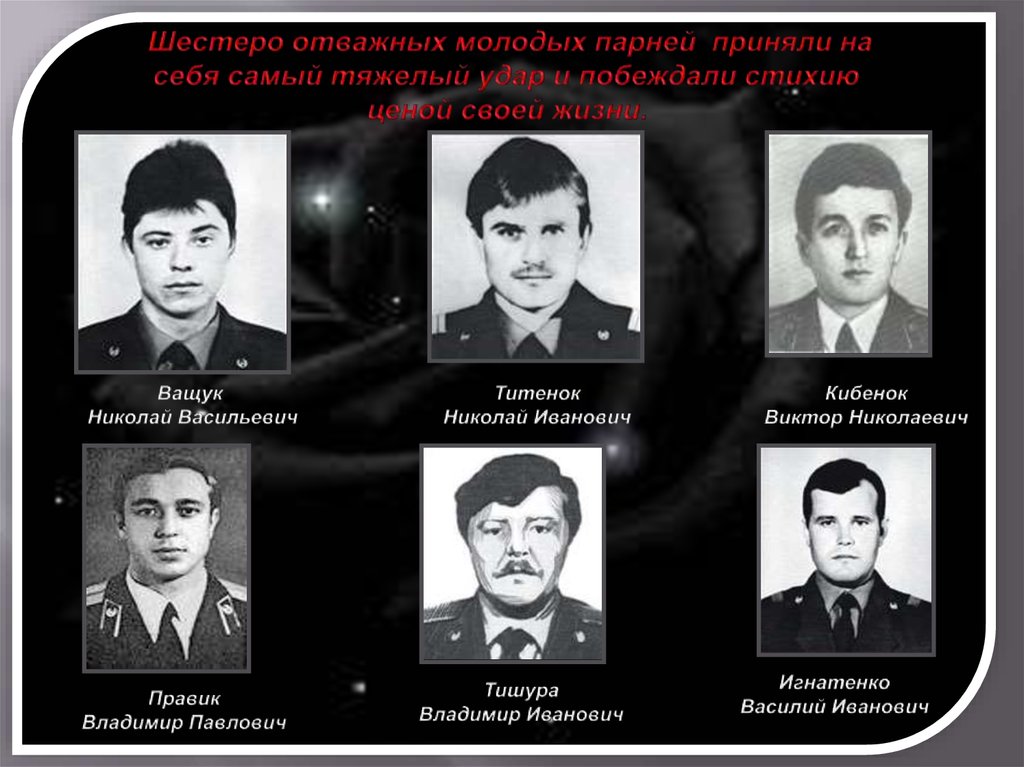